Campus Trash Audit
By: Yusef Abuissa, Delaney Albrecht, Jordan Barnett, Cole Billings, and Sydney Bortscheller
Methodologies
We traveled to three locations and asked for a bag each of recycling and trash to be set aside after collection
We then weighed the misplaced materials in each bag
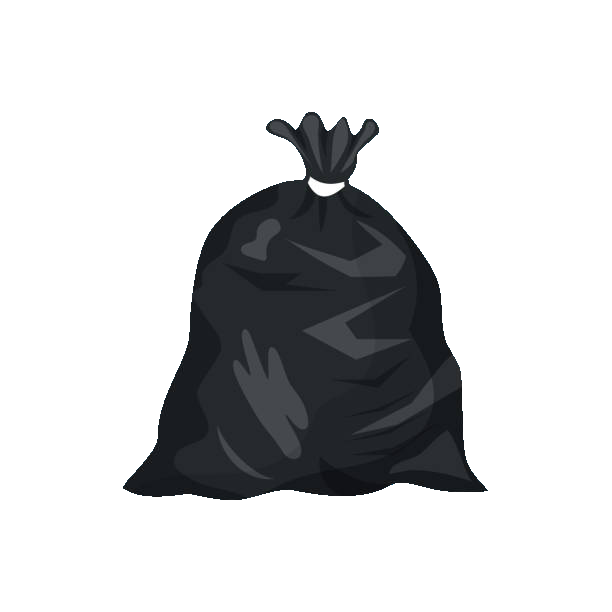 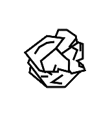 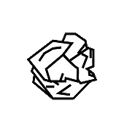 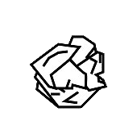 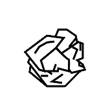 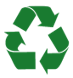 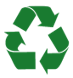 44.8lbs
2.9lbs
Motivation
Since there are so many students on campus using the trash, changing trash habits here can have a big impact

Misplaced trash is a big deal

Really simple and easy to correct our mistakes

It's apparent people don't properly recycle
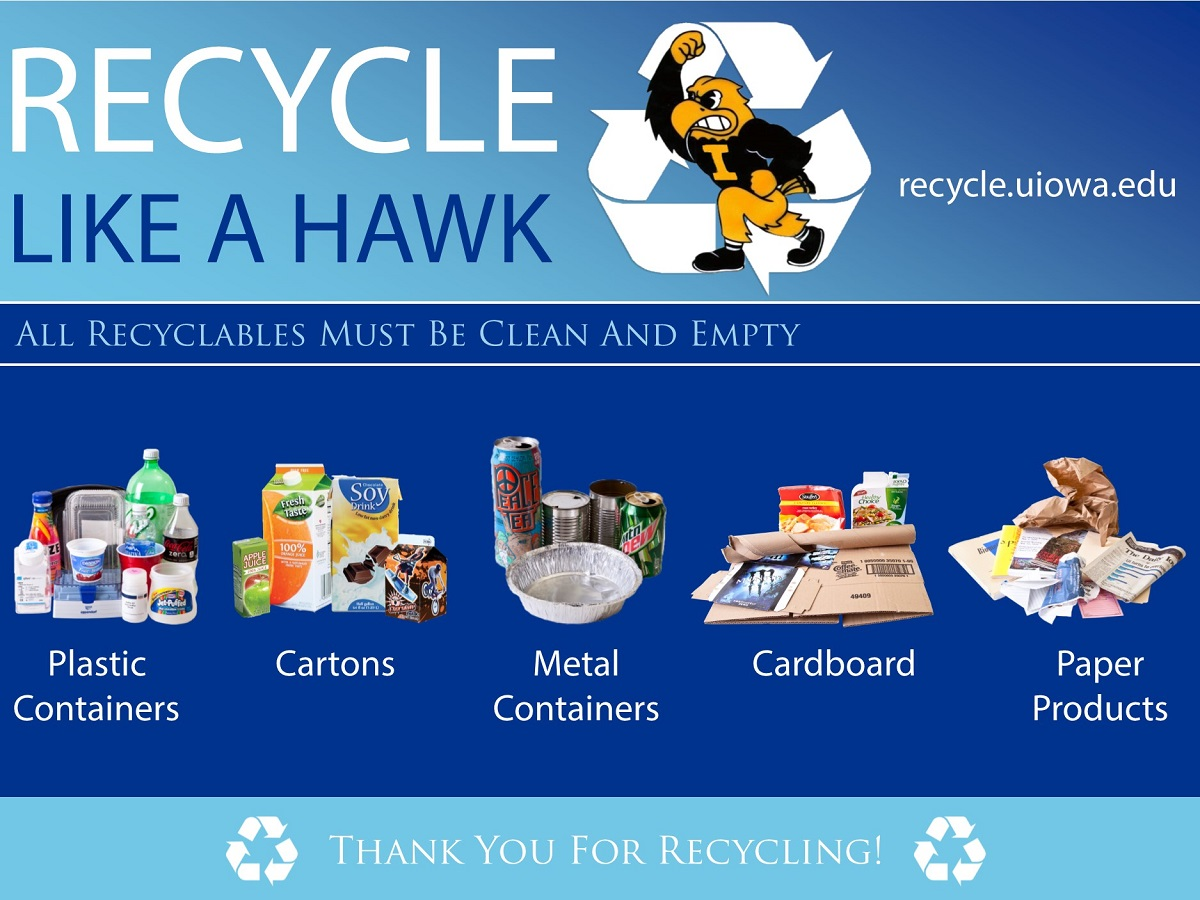 Findings
In our audit, we sorted through 44.6 pounds of designated garbage and 26.0 pounds of designated recycling. 
We removing and weighed anything that didn’t belong and calculated the % that was misplaced. 
In the end
6.5% of the material in the trash by weight was recyclable
30.4% of the material in the recycling bins was actually trash.
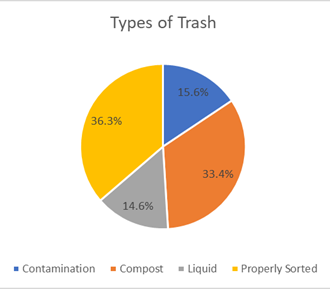 There was a lot of compostable material, but compost is very easily contaminated so compost collection would be tricky.
Online Pamphlet For more details